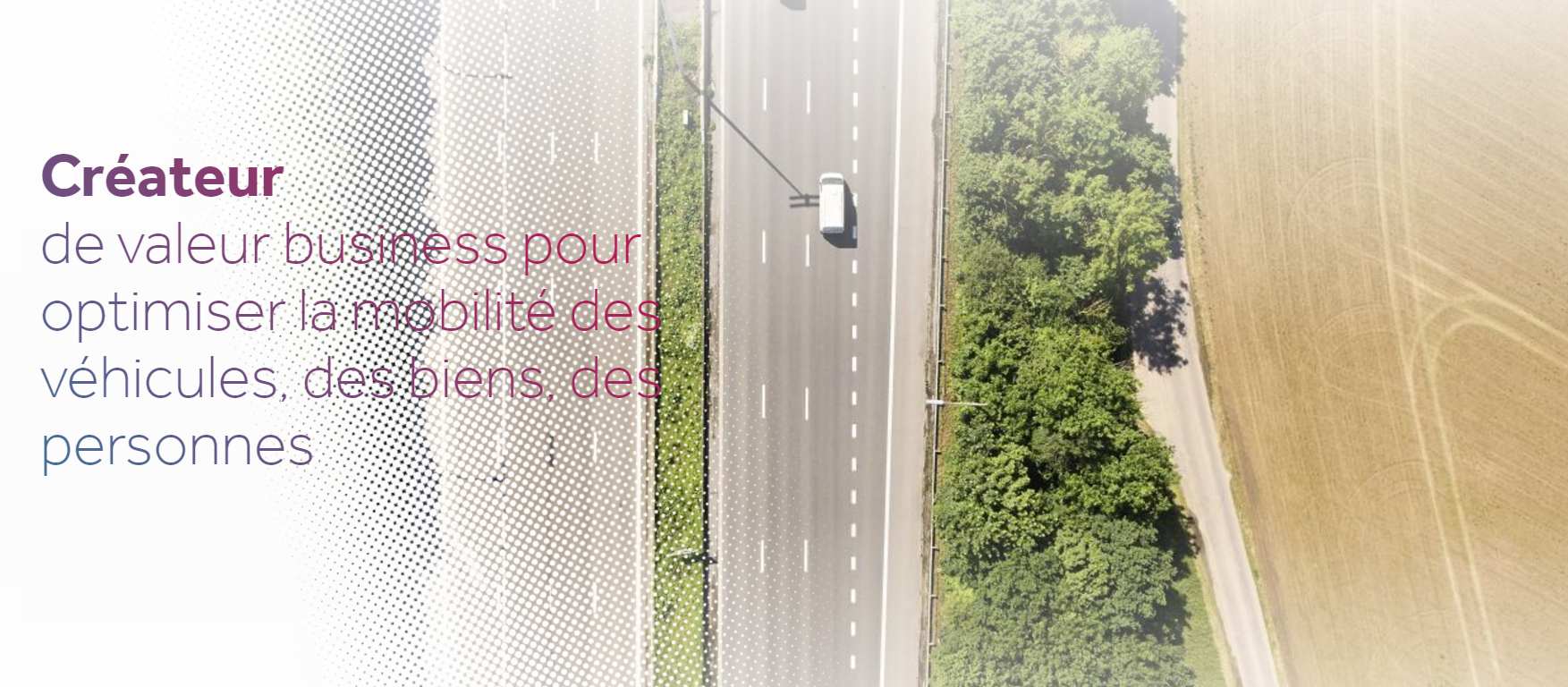 Mission
Nos solutions logicielles innovantes permettent aux entreprises d’optimiser la mobilité des biens et des personnes.
Cette spécialisation repose sur notre expertise technique dans la télématique et la cartographie.
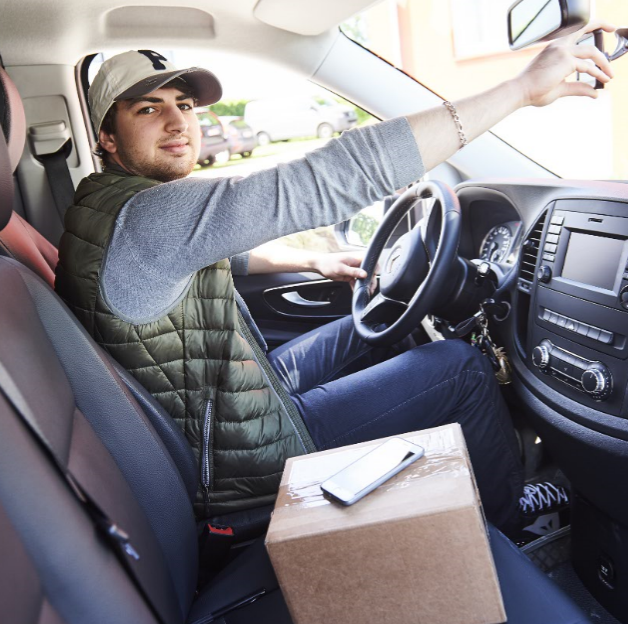 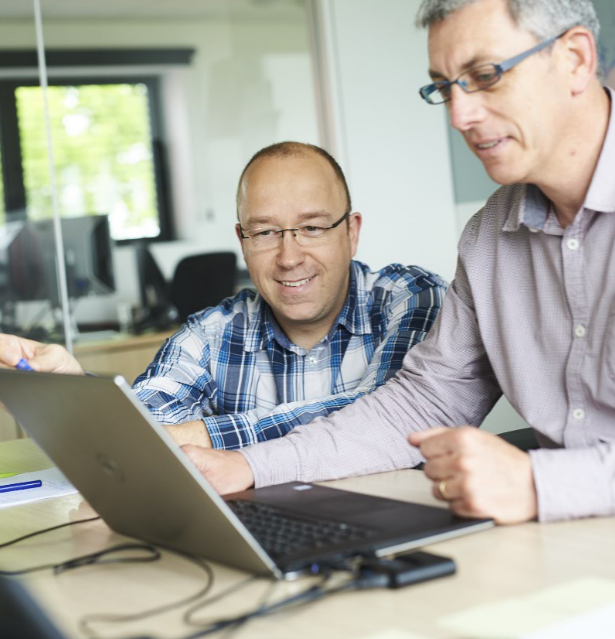 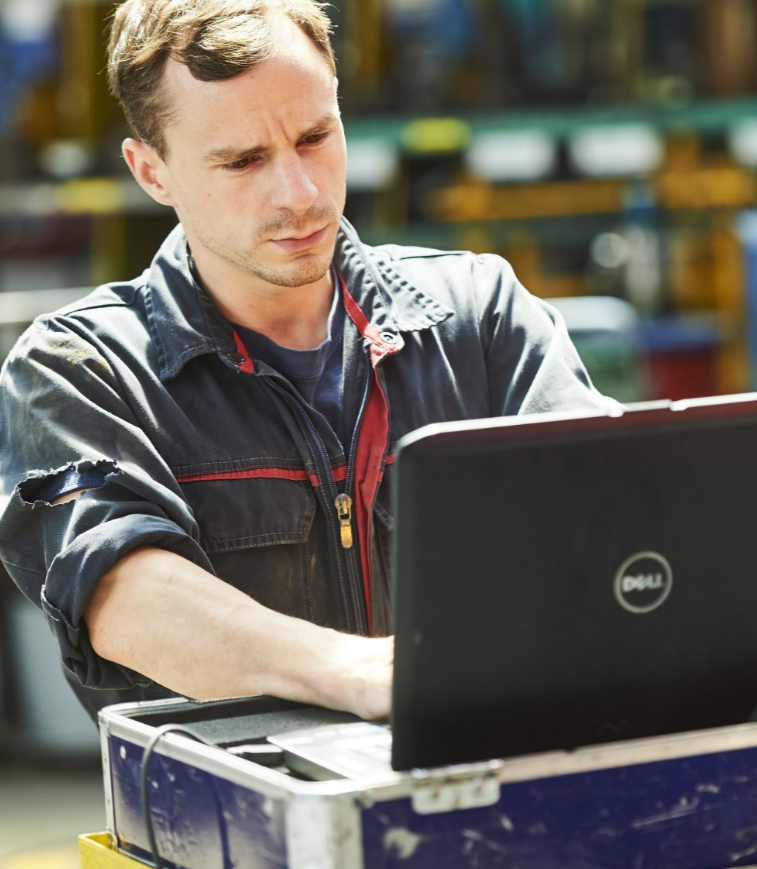 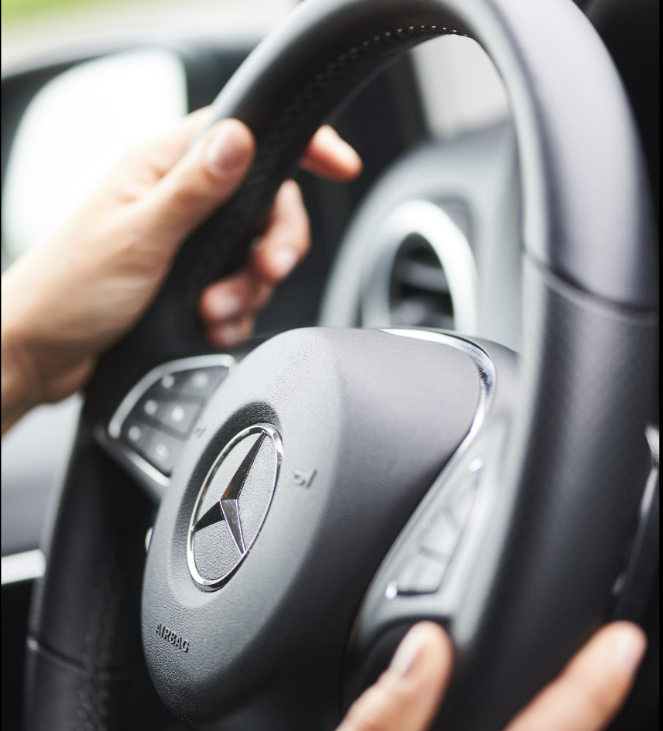 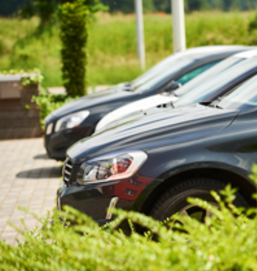 Optimisation de tournées
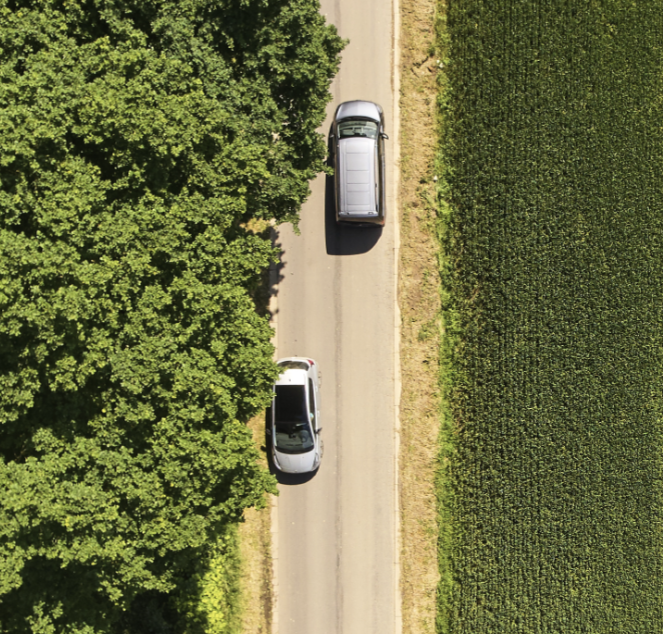 Maintenance & Diagnostic
Comportement de conduite
Collecte, monitoring de données distantes
Gestion de flotte
Notre ADN  
Développer des produits en évolution permanente 
A travers nos services pour les grands comptes et nos intégrateurs
Via une R&D permanente
Géolocalisation
Paramètres Décision
Marchés
Situation Générale
Potentiel
Eloignement
Besoins
Prix
Partenaires
Activité
Profil
Vision
Risques
Image
Investissement
Financier
Temps
[Speaker Notes: Nos éléments différenciateurs…
Une équipe 100%belge
Qualité européenne
Multi produit
Pérennité : expérience éprouvée offre un haut niveau de maturité de nos architectures-produits.
Business model indirecte : il nous permet d’aligner  fonctionnalités /opérations /business model.
Modularité : nos solutions et développements basés sur des standards ouverts permettant un déploiement facile et évolutif, agile et modulaire. 
Interopérabilité à tout type de boitier, à tout type de solution business et à tout service provider à valeur ajoutée  (data distribution).
A la carte : conseil, développement sur mesure ou solutions spécifiques d’amélioration de la mobilité des véhicules, des personnes et des objets (ItO).
Marque ou non : Solutions disponibles en marque propre ou en white label
Certification : Market -IP est ISO9001 et nos Solutions sont certifiées par Assuralia pour la localisation de véhicule volé (SVR).]
Résultats
France
Suisse
Suède
Tanzanie
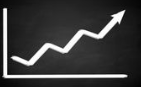 Maroc
Sénégal
15%
24%
22%
39%
Nouvelle Calédonie
Qatar
Oman
Djibouti
Belgique
Europe
Africa
Moyen Orient
[Speaker Notes: CA – croissance de 10-15% confirmée depuis plus de 5 ans
Rentabilité – 8 à 17% EBIT confirmé
Auto-financement – degré d’endettement nul
Personnel – 20 personnes , très peu de turnover
Des résultats qui nous permettent des investissements pour le futur en terme de R&D (autofinancée) et une confiance totale de nos parties prenantes

Répartition des licences (carte)
39% en Belgique
24% en Europe
22% EN Afrique
Et 15% au Moyen Orient]